WGCV-52
GSICS Collaboration
Paolo Castracane 
Rhea System  for ESA/ESRIN
Manik Bali
NOAA/UMD-CICS
With Contribution from
Dave Doelling, Likun Wang, 
Larry Flynn, Jack Xiong and Tom Stone

Agenda Item 5.4
WGCV-52, ESA/ESRIN, Italy
5th - 9th June 2023
Table Of Contents
GSICS Overview
GSICS Annual Meeting 2023
GSICS Actions and Recommendations 
WGCV and GSICS area of cooperation
Slide 2
GSICS Overview
Global Space-based Inter-Calibration Sytem (GSICS) is an international collaborative effort initiated in 2005 by the World Meteorological Organization (WMO) and the Coordination Group for Meteorological Satellites (CGMS) to 1-monitor, 2-improve and 3-harmonize the quality of observations from operational weather and environmental satellites of the Global Observing System (GOS).
GSICS aims at ensuring consistent accuracy among space-based observations worldwide for climate monitoring, weather forecasting, and environmental applications.
This is achieved through a comprehensive calibration strategy which involves:
monitoring instrument performances,
operational inter-calibration of satellite instruments,
tying the measurements to absolute references and standards, and
recalibration of archived data.

GSICS delivers calibration corrections needed for accurately integrating data from multiple observing systems into products, applications and services. GSICS contributes to the integration of satellite data within the WMO Integrated Global Observing Systems (WIGOS) and within the Global Earth Observation System of Systems (GEOSS) of the Group on Earth Observations (GEO).
GSICS https://gsics.wmo.int/
GSICS Wiki: http://gsics.atmos.umd.edu/wiki/Home

GSICS Meetings and conferences: http://gsics.atmos.umd.edu/bin/view/Development/MeetingsAndConferences
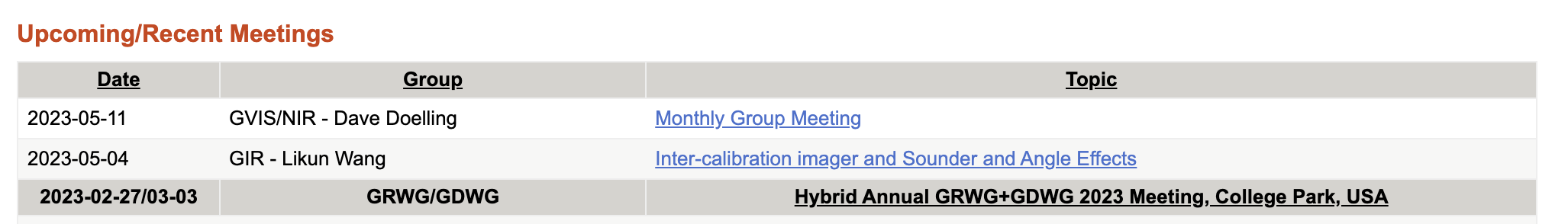 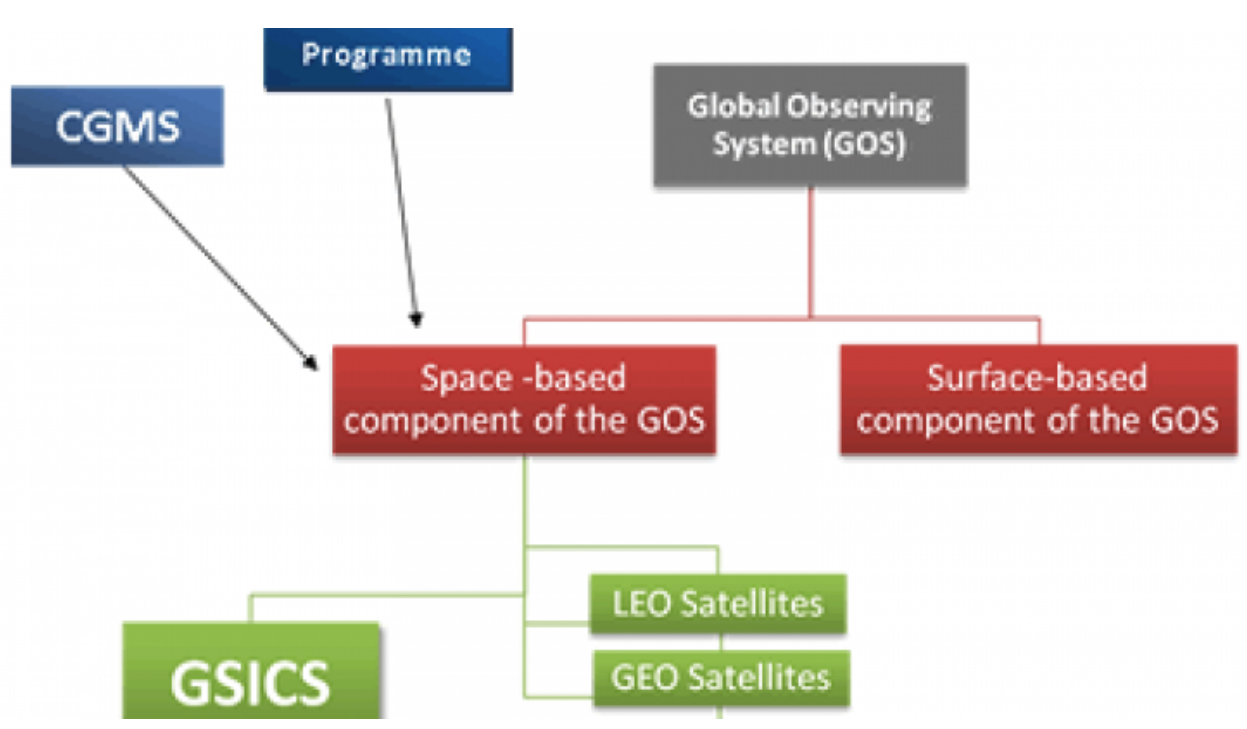 GSICS Members
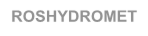 ROSHYDROMET
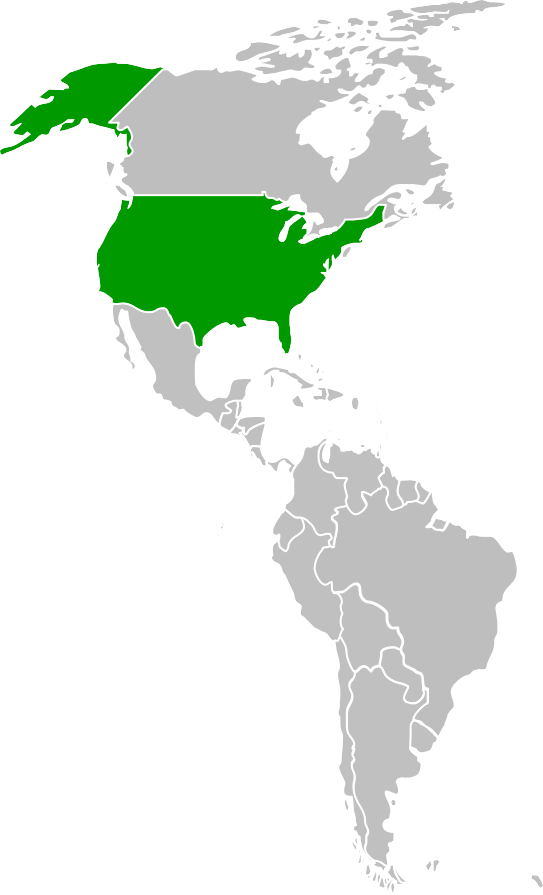 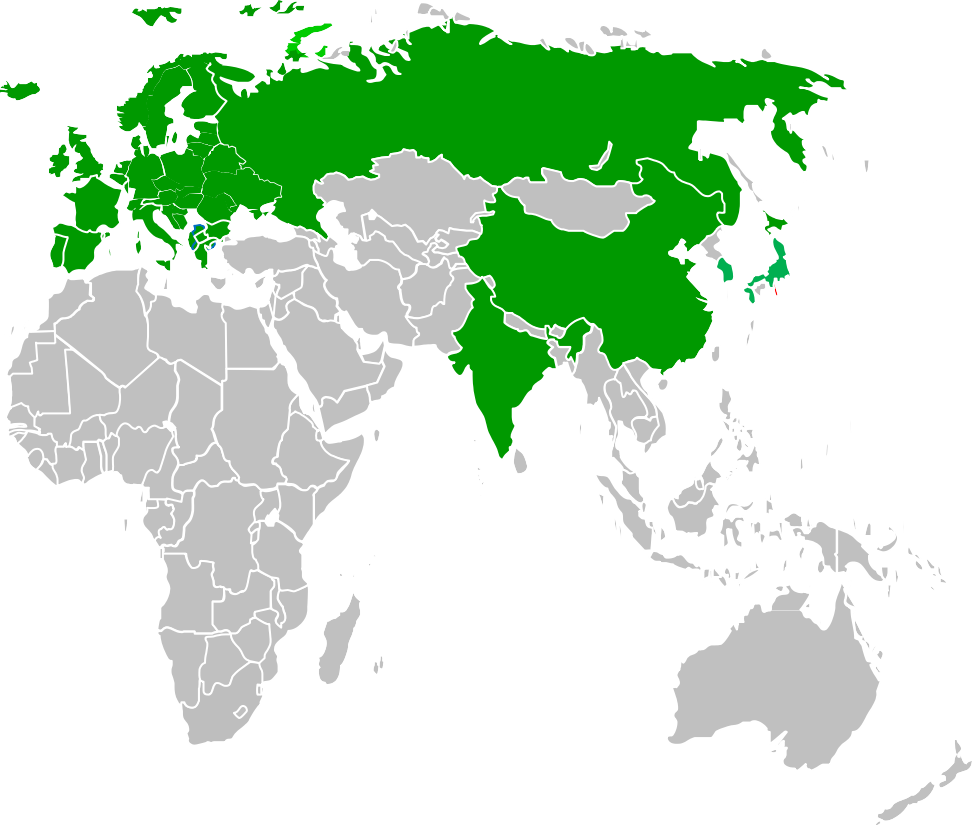 WMO/EUMETSATESA/CNES
WMO
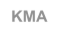 USGS/NOAA
NASA/NIST
KMA
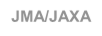 JMA/JAXA
CMA/SITP
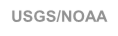 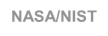 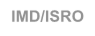 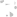 IMD/ISRO
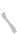 Observer.
Associate member.
CEOS/WGCV
GPM X-Cal
15 Members Worldwide
7
dohy
GSICS Structure
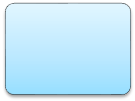 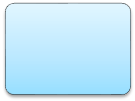 CGMS satellite operators
CGMS satellite operators
CGMS satellite operators
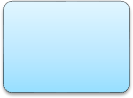 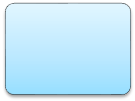 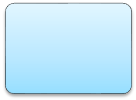 CGMS satellite operators
WMO
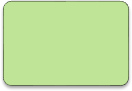 GSICS Exec Panel
Notebooks
Inter-Operability Platforms
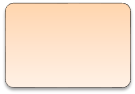 GSICS
Research Working Group
GSICS
Coordination Center
GSICS Data Working Group
QA4EO
CEOS WGISS
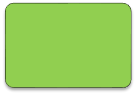 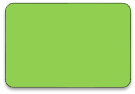 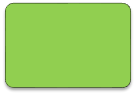 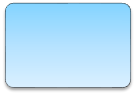 UV
Sub-Group
VIS/NIR
Sub-Group
IR
Sub-Group
Microwave Sub-Group
GPM X-CAL
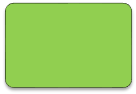 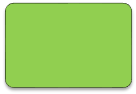 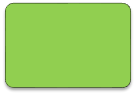 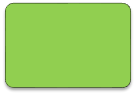 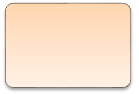 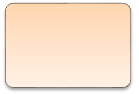 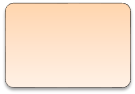 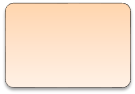 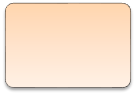 WGCV SAR
WGCV LPV
WGCV IVOS
WGCV MWSG
WGCV  ACSG
GSICS Annual Meeting 2023
The GSICS Annual Meeting 27 feb. – 03 Mar. 2023, College Park, MD, USA
At NCWCP (NOAA Centre for Weather and Climate Prediction) - in person and online.

The Meeting had the following sessions:
Mini Conference 
Plenary: Agency Report 
UVN and Space Weather - parallel sessions
IR and GDWG - parallel sessions 
VIS/NIR (including Lunar Calib.) and MW – parallel session
Cross Cutting Session 

Info, presentations and minutes can be found at: http://gsics.atmos.umd.edu/bin/view/Development/Gsicsannualmeeting2023
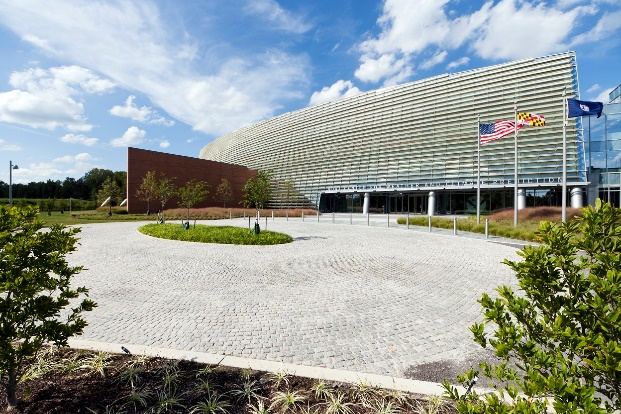 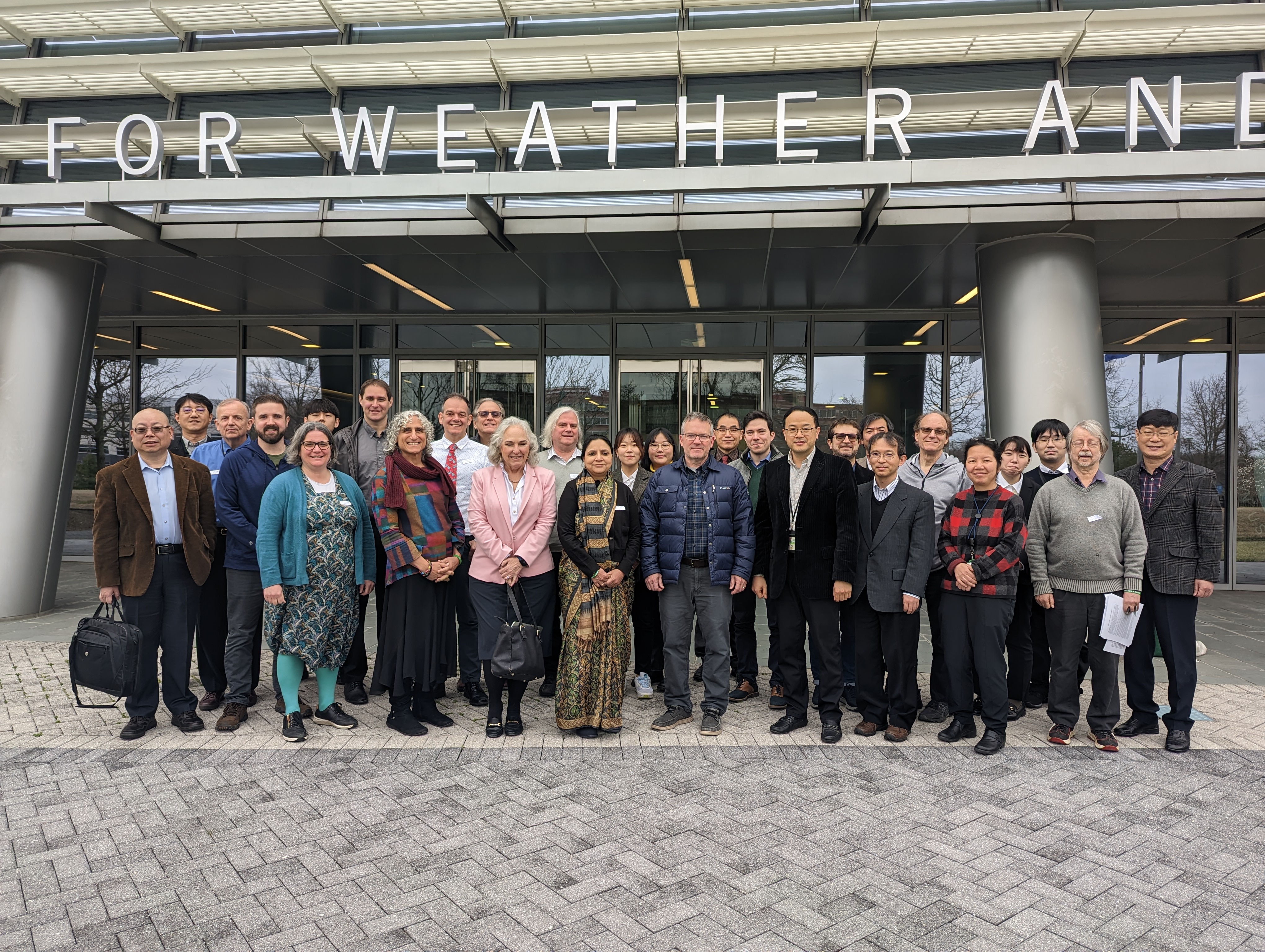 Slide 6
GSICS Actions
https://www.star.nesdis.noaa.gov/smcd/GCC/MeetingActions.php
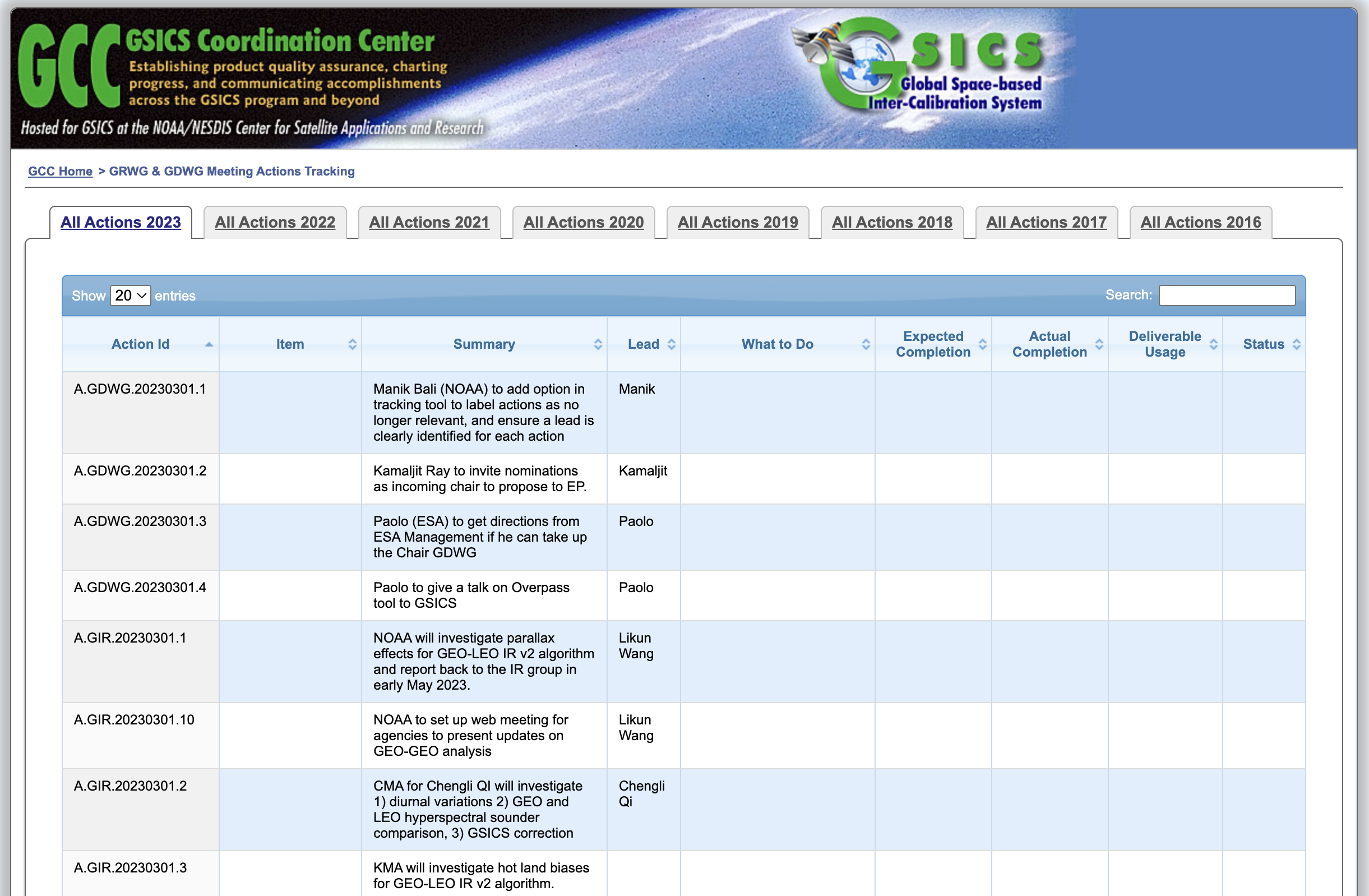 Slide 7
Discussion points, conclusions, Actions, Recommendations, Decisions
Importance of traceability, harmonization and terminology
Recommendations: movement from use of single reference instruments to consensus blend of reference instruments. Unless one reference Is clearly superior, it may be better scientifically and politically to define a consensus reference (to generate a synthetic hybrid reference instrument requires the propagation of all the uncertainties associated with converting and combining the reference instruments )
Mini Conference
Agency Reports
Discussion points, conclusions, Actions, Recommendations, Decisions
UVN Spectrometer Break Out Session
Discussion points, conclusions, Actions, Recommendations, Decisions
Space Weather Breakout Session
As experts in space environment measurement, its application, and understanding user’s requirements, members of the SW sub-group will carry out the following activities:
Discussion and coordination on research, development and implementation of inter-calibration for space environment sensors, initially focusing on high-energy electron sensor in geostationary orbit
Analysis of the characterization (sensitivity, secular variation, etc.) of individual sensor and publication of the outcomes (product), and consideration of its implementation in the framework of GSICS
Examination and documentation of standardization (data format, data exchange, inter-calibration, etc.)
Examination of developing a standard products (near-real time bases, and post-data analysis bases) that integrates multiple satellite data
IR Breakout Session
Discussion points, conclusions, Actions, Recommendations, Decisions
GDWG
Discussion points, conclusions, Actions, Recommendations, Decisions
MW Breakout Session
Discussion points, conclusions, Actions, Recommendations, Decisions
VIS/NIR and Lunar Calibration
CEOS in GSICS Annual Meeting 2023
QA4EO: Applying metrological principles : Emma Woolliams, NPL. Emma reviewed the steps in establishing traceability – the first is to define the measurand, then establish an uncertainty tree.
 Developing QA4EO: Comparisons as a system and steps towards metrological approaches 
Emma is establishing a group to consider various aspects of comparisons and seeking further participation from GSICS members. If you’re interested in participating in such a group, then fill in this: https://forms.office.com/e/vDt5JchCWR  
Philippe highlighted some WGCV activities of interest to GSICS 
GSICS CEOS: Philippe Goryl and Paolo Castracane
SITSats common interest 
Fiducial Reference Measurements (FRMs) - as part of a generic approach to satellite cal/cal, as outlined in agenda item 1m. Possible role of CEOS in endorsing FRMs, following the approach for Analysis Ready Data, and following a non-binary maturity matrix 
Newspace – developed a cal/val maturity matrix following EDAP Best Practice Guidelines / see also 6-minute YouTube talk by Sam Hunt (NPL): https://www.youtube.com/watch?v=IRjR_611-ao 
Workshop on preflight calibration and characterisation – need to revise membership of organisation committee – probably 2023Q4/2024Q1 
GSICS Data Working Group
Paolo presented the QA websites, has been invited to appraise GSICS community on tool developed to  detect overpasses
GSICS-CEOS Discussion Points
Discussion points/Area of cooperation
WGCV and GSICS share methods and protocols 
WGCV and GSICS look for REFERENCES
Fiducial Reference Measurement (FRM) Assessment Framework
SITSats common interest
Newspace Context
Workshop Pre-flight Calibration and Characterisation (organization in progress)
[Speaker Notes: @Philippe please add/modify steps, plan and conclusion here.]
Discussion Points
We may investigate some potential topics, i.e.

The Fiducial Reference Measurements (FRM) for atmospheric microwave sounding, which are important for long-term historical record and also for the applications of small satellite data;
The Fiducial Reference Measurements for sea ice with microwave imagers;
Calibration/Validation for new products with microwave sensors, such as the ocean surface wind, ocean surface atmospheric pressure, as proposed in my presentation.
Xiaolong Dong
CEOS and GSICS Data Working Group
GSICS Data Working Group is a GSICS group dedicated to building algorithms, Data, Meta data/code and sharing platforms. Works very closely with CEOS ( Paolo Castracane ) and recently CEOS has hosted GSICS Notebooks.
Bash script to download GSICS Data http://gsics.atmos.umd.edu/bin/view/Development/DownloadGSICSProducts
Series of notebooks to read, view and process GSICS Data and Deliverables from the browser in a collaborative ecosystem
DCC Product  notebook
This notebook reads DCC products and plots and lists them
GIRO SRF    notebook      
GSICS Product RAC notebook and NRT notebook
3. Plotting Tool   http://gsics.tools.eumetsat.int/plotter
4. GSICS Product  Catalog: https://www.star.nesdis.noaa.gov/smcd/GCC/ProductCatalog.php
5. GSICS Product Status registration: Register here
6. GSICS Inter-Operability Platform. Platform allows to inter-compare any two observing systems using Python libraries and  ARTS Radiative Transfer Model
Q. Should CEOS have a Data Working Group?
Suggestions and Actions are welcome
VIS/NIR group WGCV-52 talking points
4th Joint GSICS/IVOS Lunar Calibration hybrid Workshop at EUMETSAT in Darmstadt Germany 4-8 December 2023
SLIM lunar model software framework in progress designed for future lunar model plug ins
NOAA will convert the algorithm to Python for general use.
The SLIM model created incentive to review the GSICS approach to lunar models. 
GSICS recommends NOAA-20 as the VIS/NIR calibration reference 
NOAA21 – VIIRS RSB channel calibration is consistent with NOAA-20 calibration
CLARREO CPF to launch on the ISS no earlier than 2025
GSICS recommends the TSIS-1 HSRS V3 solar spectra to convert VIS/NIR imager observed (solar diffuser based) reflectances into radiance on L1B datasets
GSICS VIS/NIR group to establish/optimize a ray-matching inter-calibration methodology along with the GSICS IR group
GSICS VIS/NIR group is trying to promote calibration for continuity of environmental retrievals
Calibration includes spectral response function, pixel size, response vs scan angle, response differences. Every retrieval team has their own optimized calibration coefficients, that do not necessarily agree with other retrieval teams.
Promote future hyperspectral sensors with high resolution pixels to convolve historical spectral response functions and aggregation of pixels (MODIS to VIIRS to future sensors or other sensor chains) to facilitate multi-sensor retrieval records
Dave Doelling
GSICS IR subgroup
Scope of the IR Sub-Group
Focus on any IR instruments or IR channels on satellite instruments
To establish user requirements for inter-calibration
Cooperate with instrument calibration groups
To communicate relevant information to the users
To help them understand the root cause of observed biases and develop fixes
Review existing, or develop new inter-calibration algorithms, procedures, corrections, collocation, spectral-gap filling etc.
Including NWP, ground-based, near-space measurements, etc.   
To define and promote calibration standards, tools and datasets, and best practices
Including selection of inter-calibration reference    

GSICS IR inter-calibration products 
Using CrIS/IASI as a standard to inter-calibrate geostationary imagers 
Example: Meteorological Satellite Center (MSC) | GSICS Calibration Monitoring (jma.go.jp) 
 
Bi-monthly web meeting
Plan on Thursday for the first week of each Month
Focus on all the inter-calibration activities related to IR sensors 
 MeetingsAndConferences < Development < GSICS Wiki (umd.edu)  
Chair: Likun Wang (wlikun@umd.edu )
Support more cross-community efforts,
Dialogue between GSICS with ISSCP-NG, NWP community, CEOS WGVS   

Encourage more experts involved in the IR group
Updates on new instrument, methods, and datasets for the IR group
Backup slides
Discussion points, conclusions, Actions, Recommendations, Decisions
Cross Cutting and Final Discussion
Area of cooperation
WGCV and GSICS share methods and protocols 
WGCV and GSICS look for REFERENCES
SITSats Coordination Group
Fiducial Reference Measurement (FRM) Assessement Framework
Newspace Context
Workshop Pre-flight Calibration and Characterisation (organization in progress)
[Speaker Notes: @Philippe please add/modify steps, plan and conclusion here.]